Кейс образовательных событий МОУ «Волипельгинская СОШ»
Образовательное событие - инструмент оценки метапредметных результатов
Алгоритм проведения образовательного события
Подготовительный этап (формирование группы экспертов, выбор критериев оценки деятельности, оценки продукта)
Экспертный этап (проведение мероприятия, наблюдение экспертов за деятельностью учащихся)
Аналитический этап (заполнение КЭМ; рефлексия всех участников события)
Педагоги ОУ
Родители учащихся
Старшеклассники
Эксперты
Количество проведённых образовательных событий
Квест-тур «Сказочное ассорти» (5-6 классы)
Игра по станциям «2000 шагов к здоровью» 
  (5-6 классы)
2016-2017 учебный год
Внеклассное мероприятие 
«В гостях у сказки» (2-4 классы)
Совместное занятие факультатива «Истоки» 
«Моя Удмуртия» (5-7 классы)
Внеклассное мероприятие «О, спорт! Ты – мир!» (5-7 кл.)
«Планета будущего» (2-4 классы)
2017-2018 учебный год
Совместное занятие факультатива «Истоки» – «Города Удмуртии» 
(5-8 классы)
Совместный классный час «Музыкальный ринг» (5-8 классы)
Библиотечный час «Путешествие по сказкам» (1-4 классы)
Внеклассное мероприятие «Космическое путешествие» (1-4 классы)

Сетевой проект «Предметное ассорти»
 (5-8 классы)
2018-2019
«Города Удмуртии»
«Мне была интересна сама тема мероприятия. Мы живём в Удмуртии, но во многих городах еще не были, поэтому было интересно узнавать эти города. Я работала в группе, которая изучала город Воткинск. Мы заполняли карту города, отмечали интересные достопримечательности, узнавали, кто из знаменитостей прославил этот город и ещё многое другое. Было интересно работать в команде. Некоторых ребят узнала с новой для себя, неожиданно-приятной стороны»
(Ученица 8 класса)
Отзывы участников событий
«Как всегда было очень сложно оценивать, так как критерии, на мой взгляд, очень размытые» (эксперт-ученик)

«Наши дети – молодцы! Понравилось, что во многом дети прислушиваются друг к другу и умеют отстаивать свою точку зрения. Интересно взглянуть на своего ребенка со стороны, увидеть его в команде. Поняла, что есть проблемы и есть над чем задуматься нам, родителям» (эксперт-родитель)

«Образовательное событие, как правило,  носит межпредметный характер, и всегда волнительно, как дети справляются с заданиями, связанными  с твоим предметом. Не только дети делают для себя открытия, но и мы каждый раз находим для себя что-то новое. Поэтому подобные мероприятия – это образовательное СОБЫТИЕ для всех, кто принял в нём участие». (эксперт-учитель)
Отзывы участников событий
Наши яркие странички
Фоторепортаж
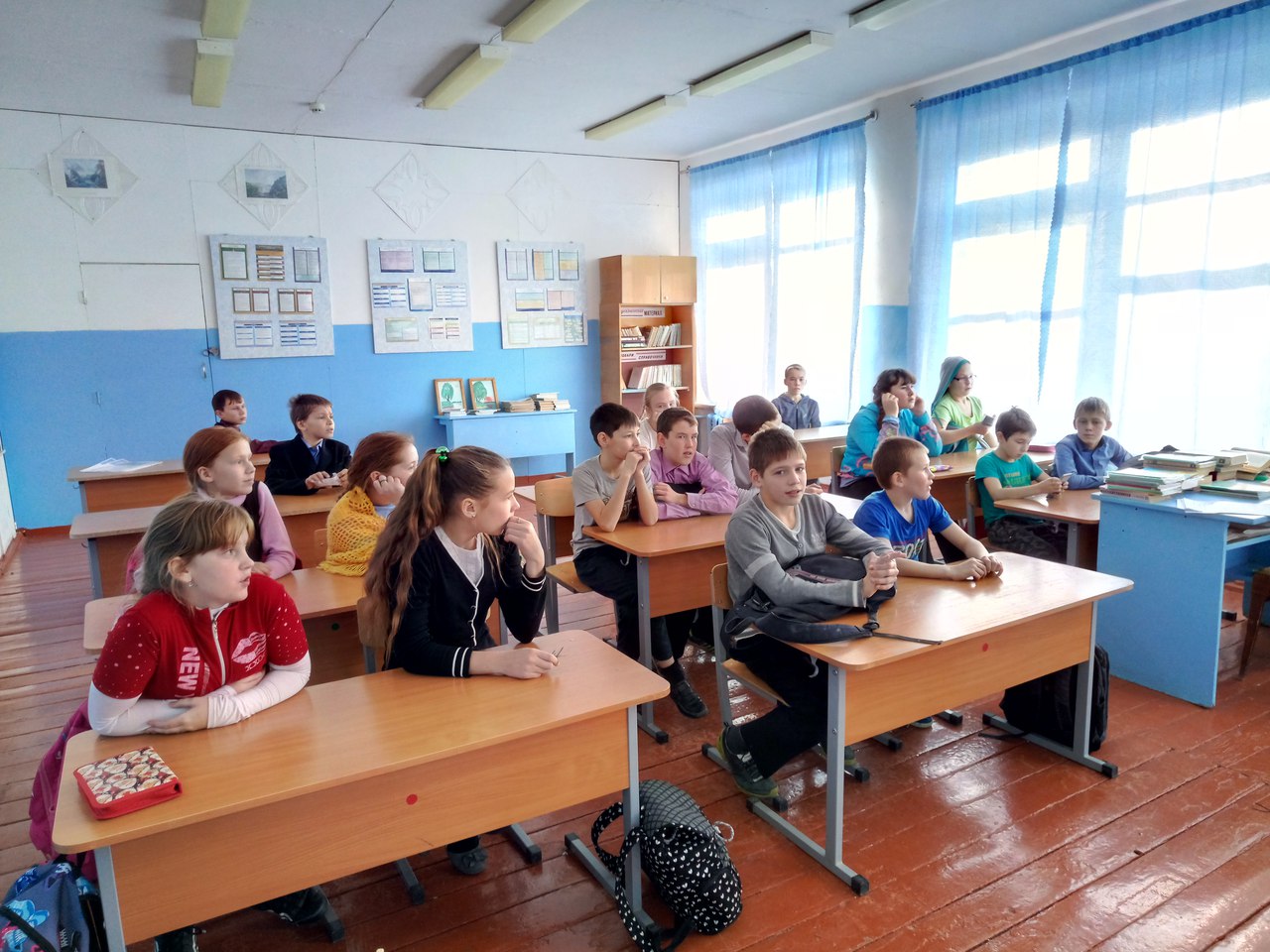 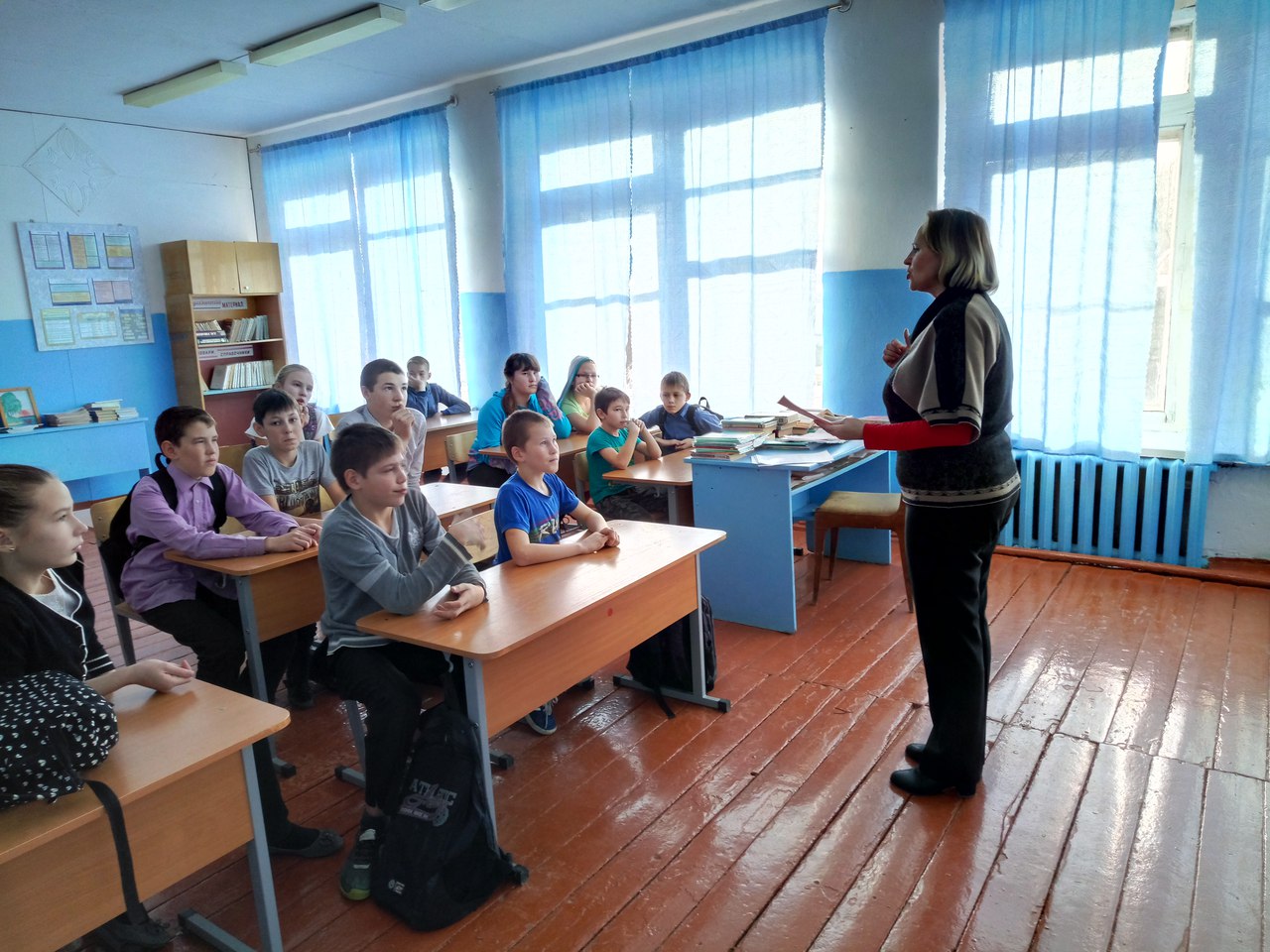 Организационный этап
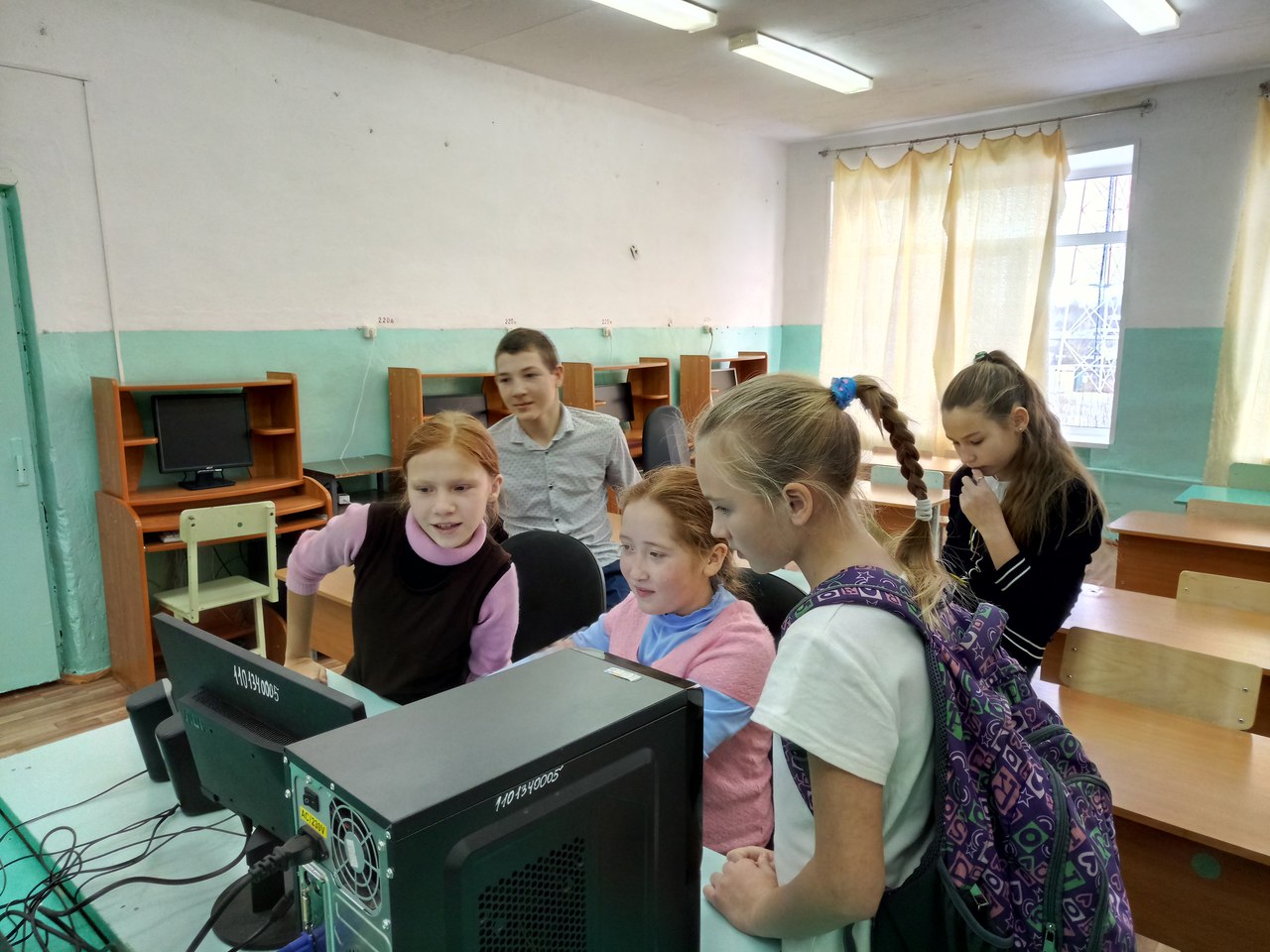 В поиске информации
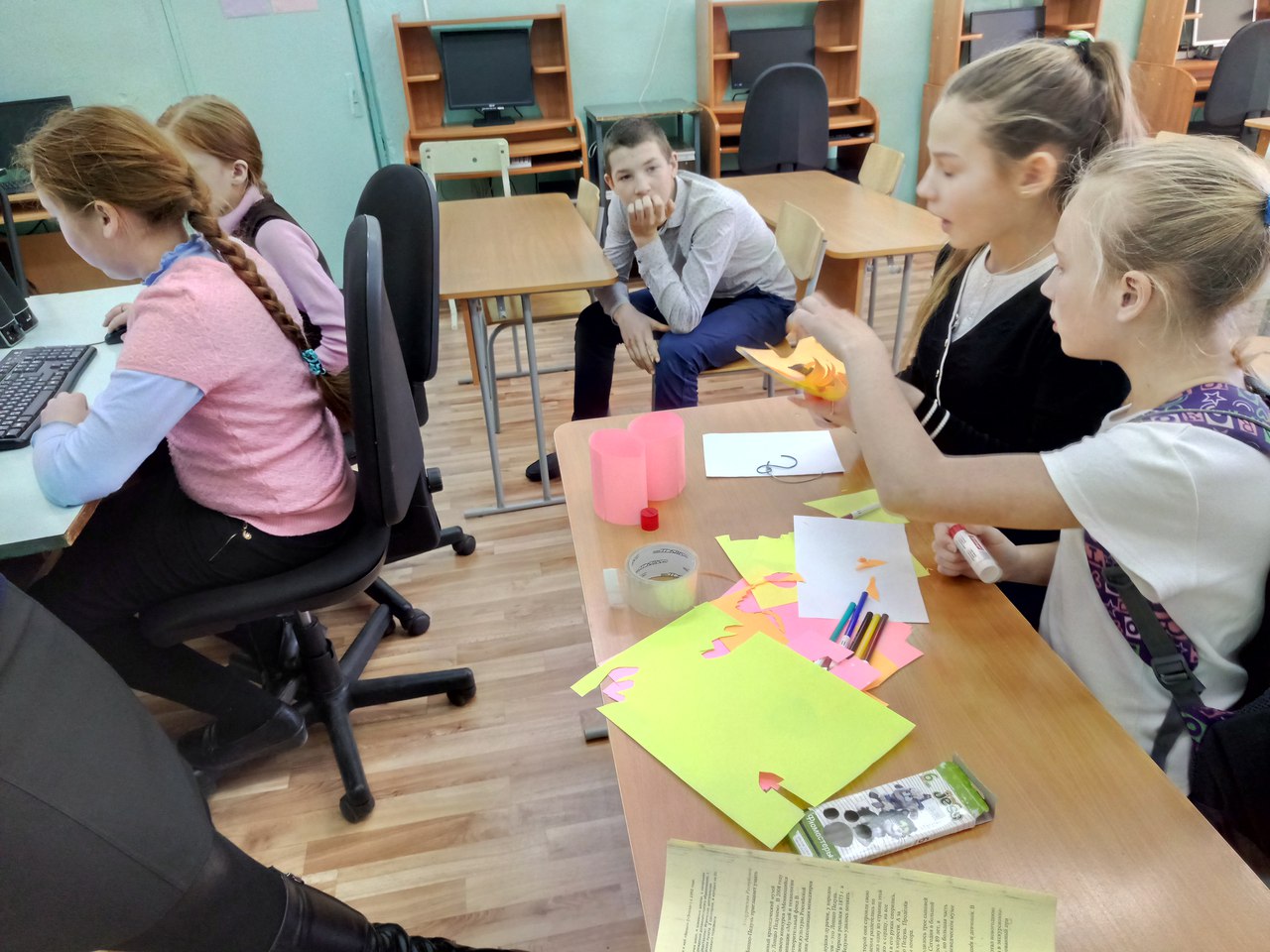 Творческие находки
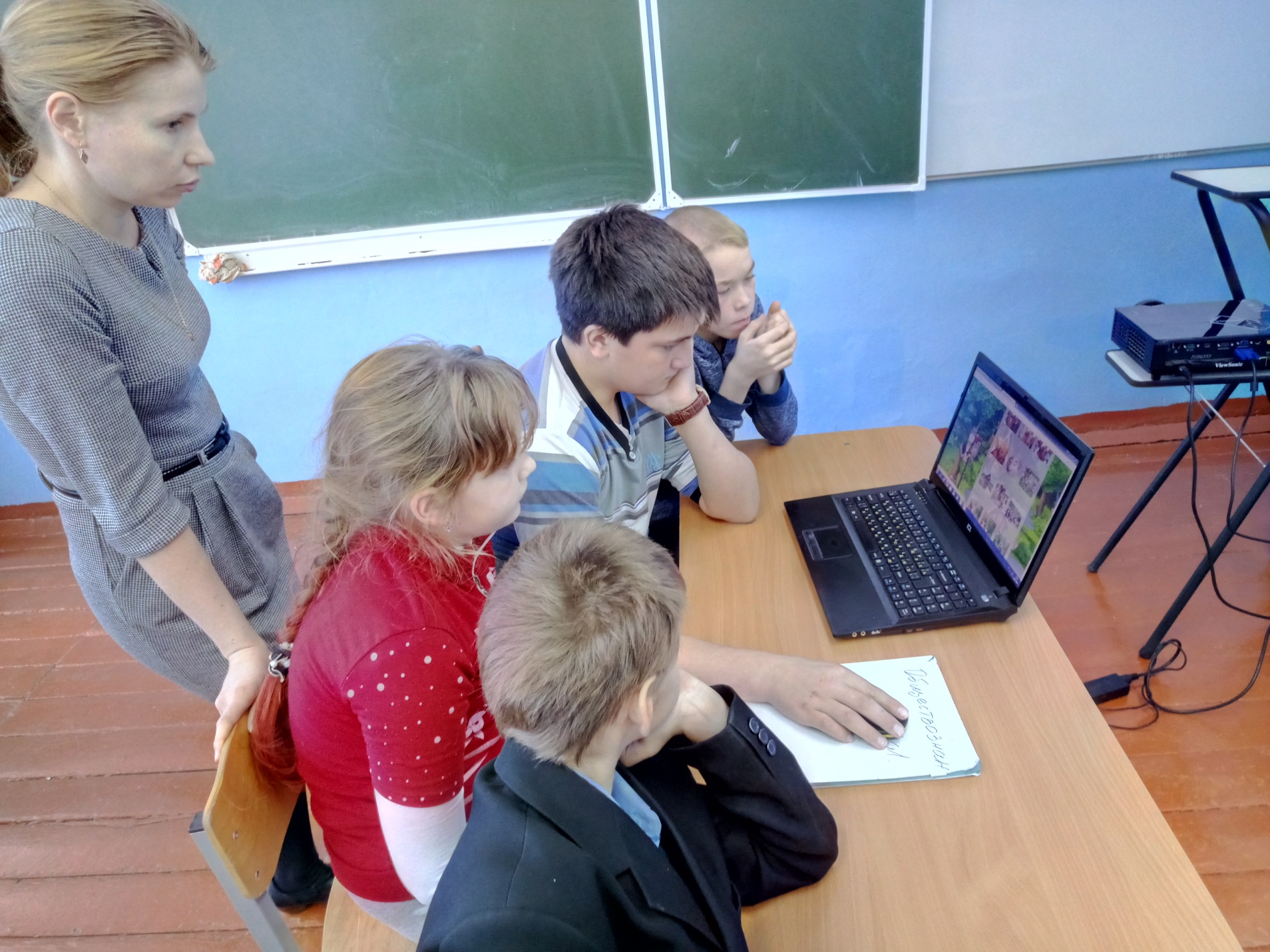 Под чутким контролем руководителя
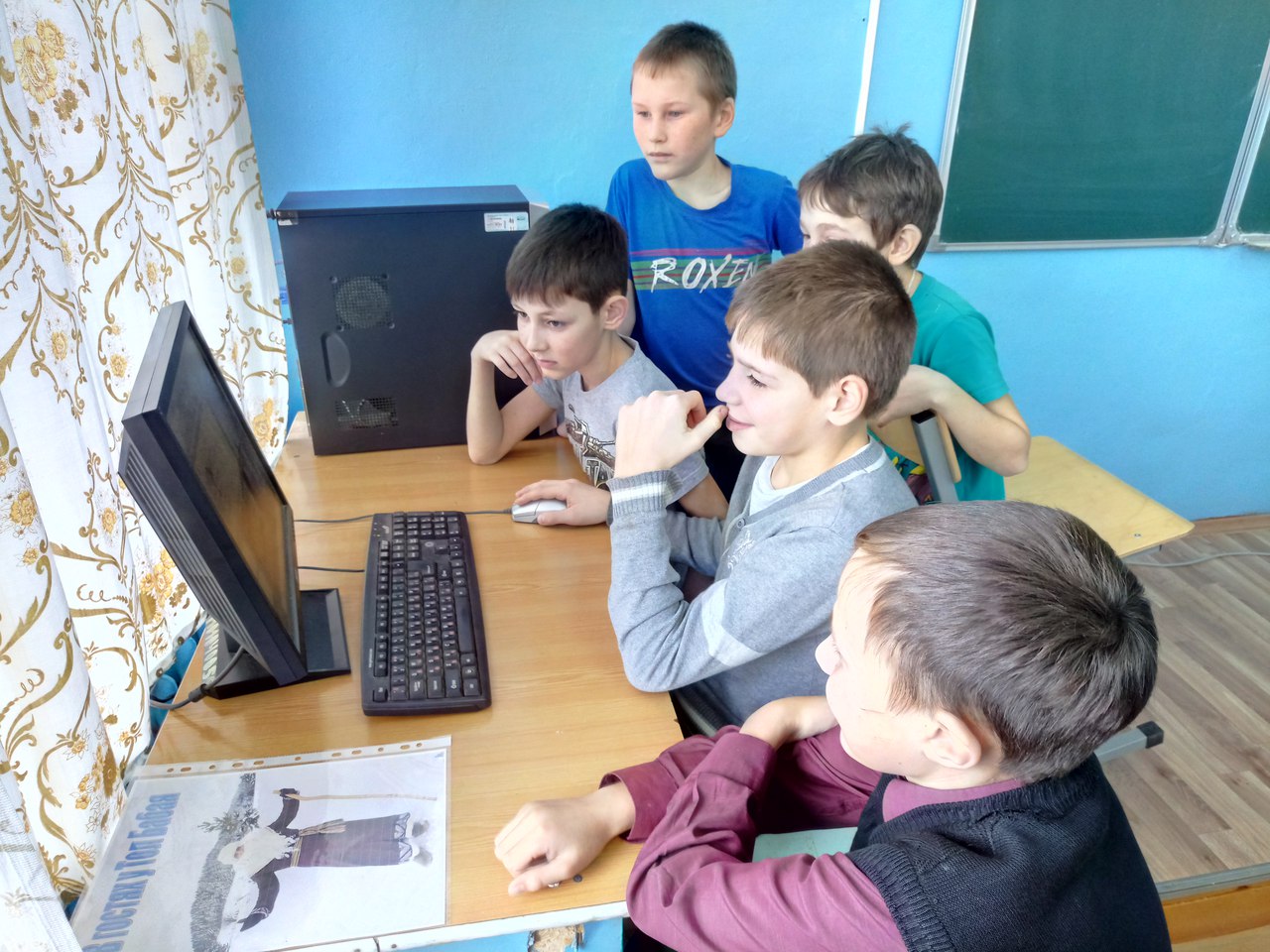 Готовим защиту рекламной презентации
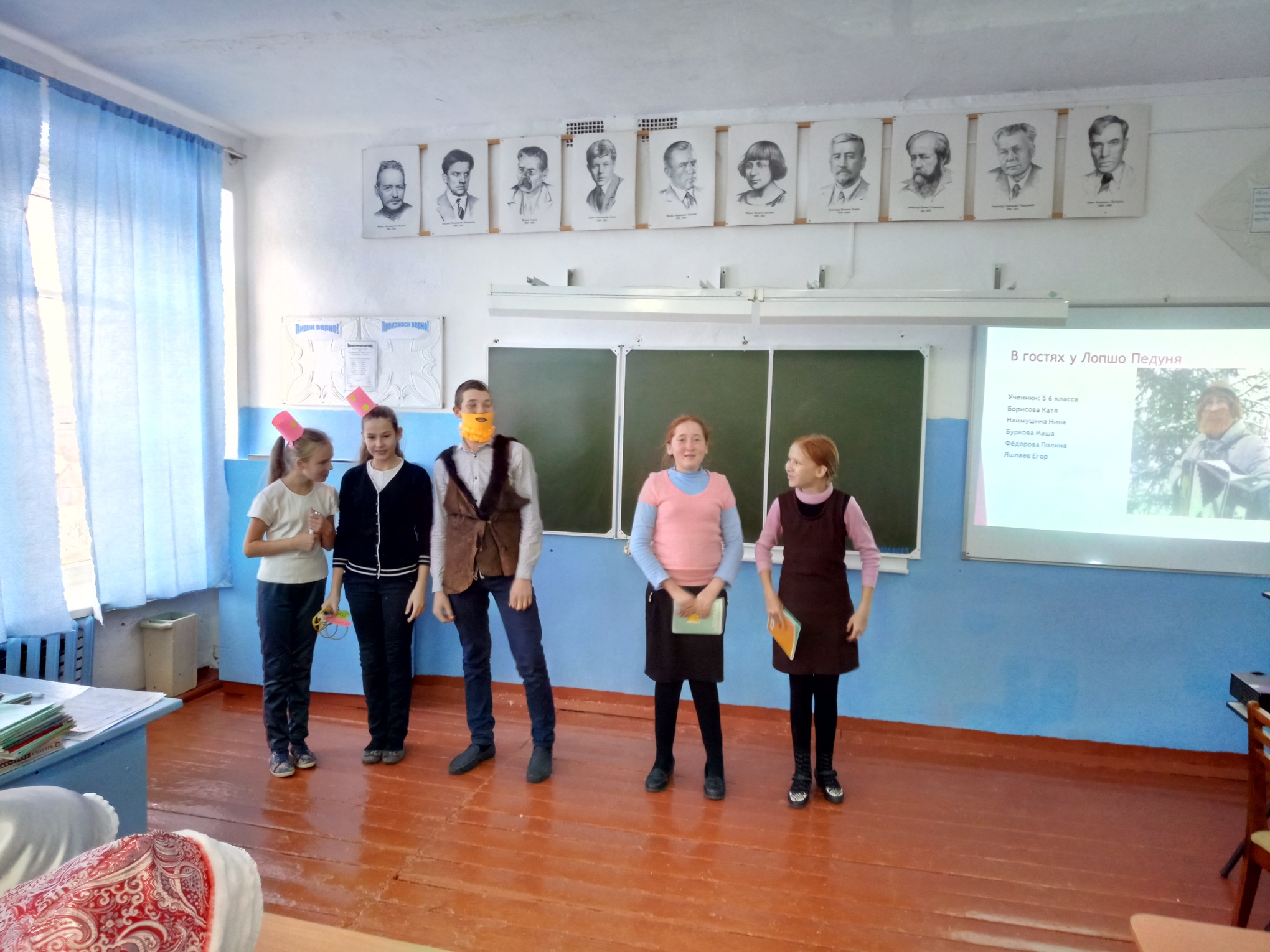 Защита – представление !
Образовательное событие
Яркое, познавательное,  увлекательное
Исследовали, создавали, представляли
Интересно, задорно, поучительно
Ух ты! Супер! Круто!
Рефлексия учащихся                   (в конце мероприятия)
Спасибо за внимание!